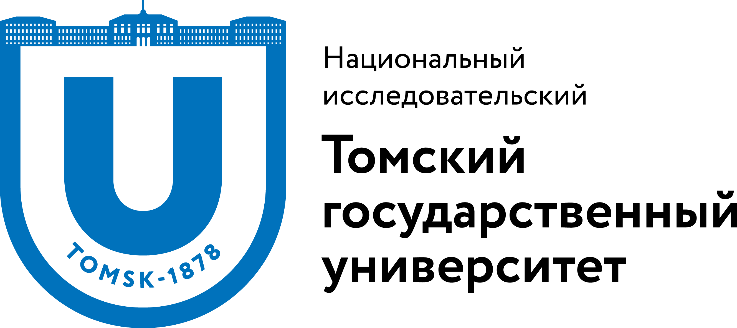 Название проекта
Руководитель проекта:Проектный менеджер:
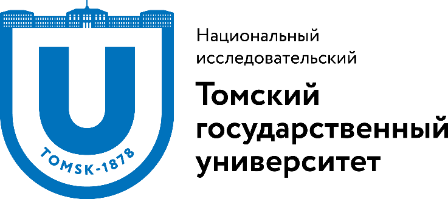 Краткое описание проекта

Цель: 
Задачи:
Анализ текущей ситуации в ТГУ по теме проекта:
Предполагаемые результаты проекта:
Общий бюджет проекта:
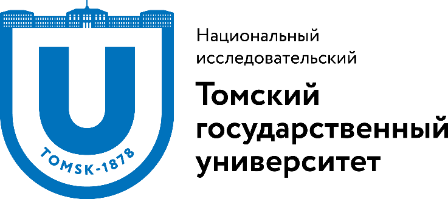 Планируемые мероприятия и результаты
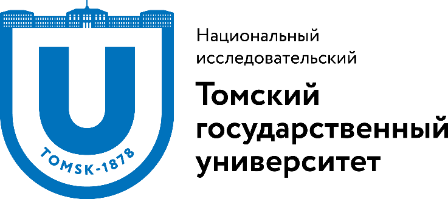 Запрашиваемое финансирование и КПЭ проекта
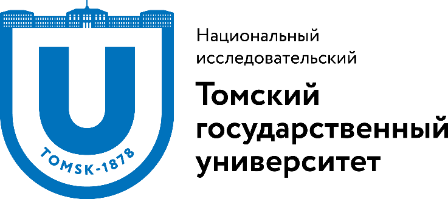 Графическое отображение результатов проекта 
(динамика 2019-2020 гг.)
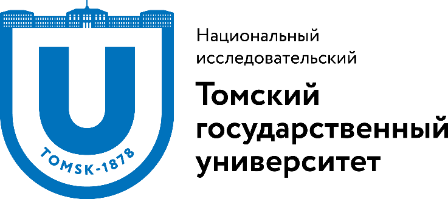 Анализ проблем и рисков
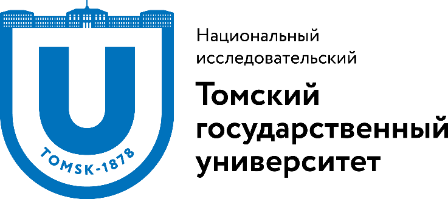 Основные этапы развития проекта в 2020 году и ожидаемые результаты
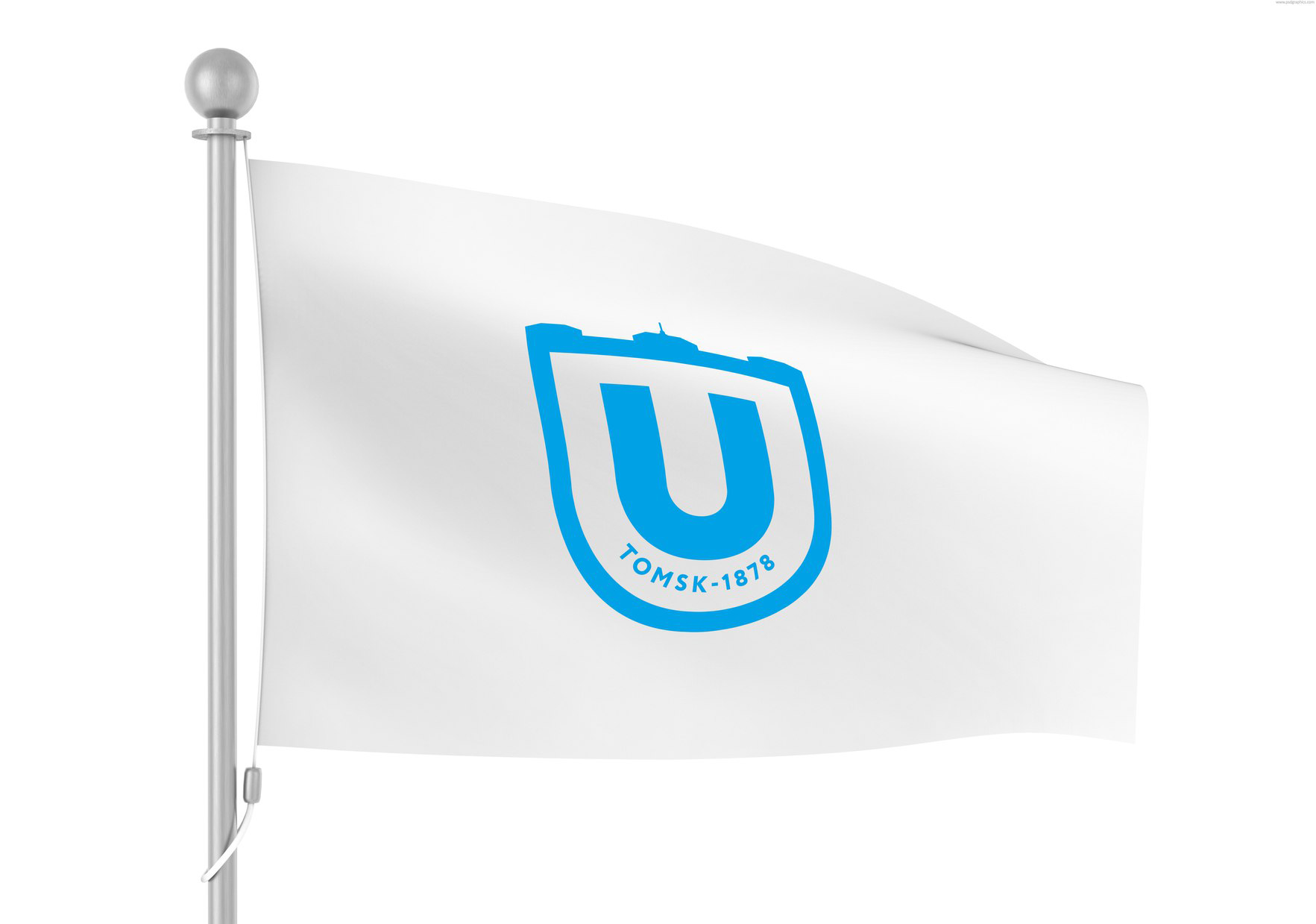 Спасибо за внимание!